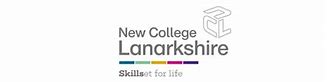 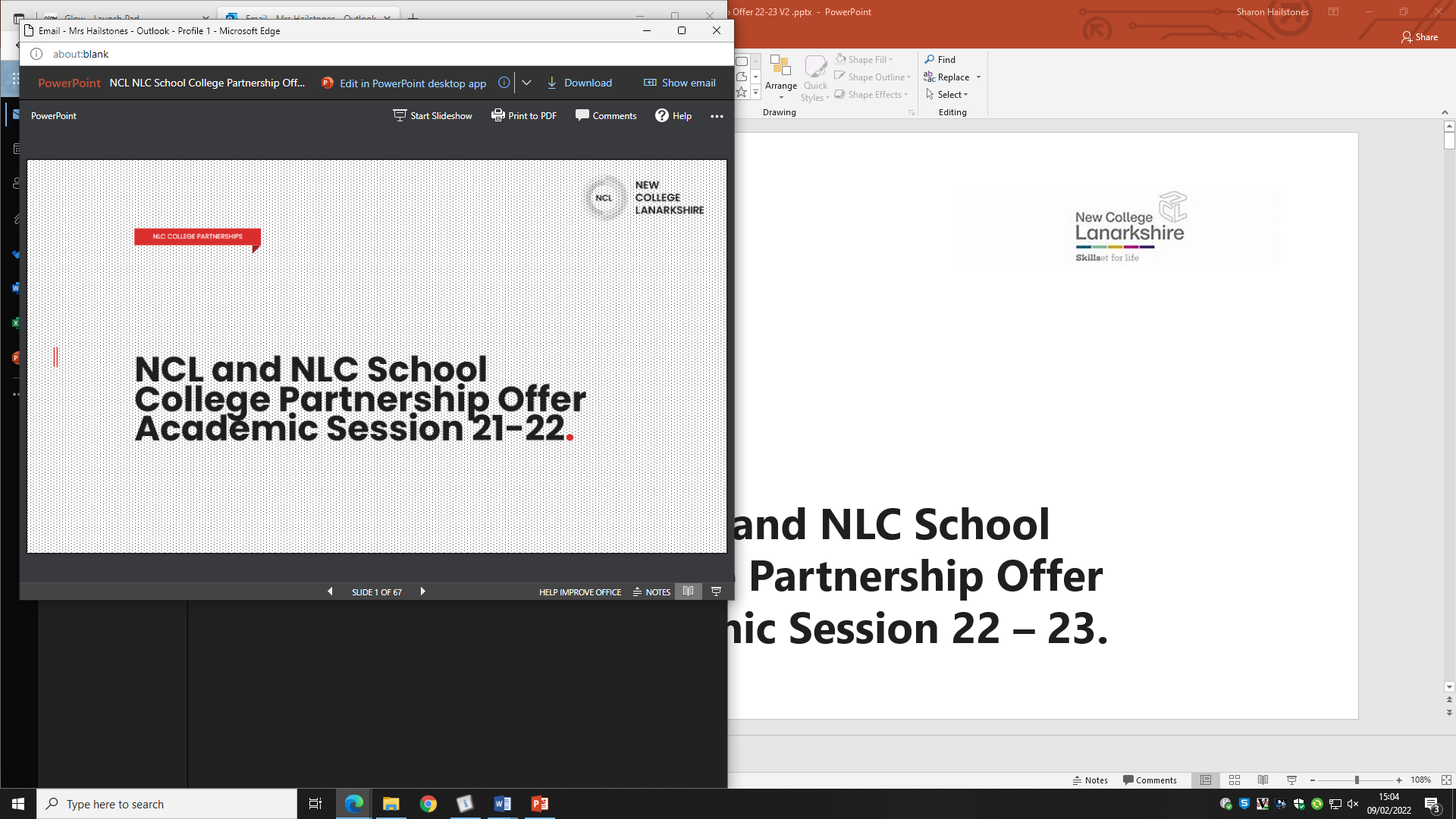 NCL and NLC School 
College Partnership Offer 
Academic Session 22 – 23.
1
ACCESS & PROGRESSION
Certificate of Work Readiness.
Certificate of Work Readiness Award
SCQF Level 4
1 day a week on all campuses/1 day a week work placement
Entrance requirements: Pupils should be studying at National 4 level in other subjects. 
Progression: Developed to help young people get into work.  Successful completion of this award offers improved job prospects and transferable skills that can be applied in the workplace or FE setting.
2
Automotive
Automotive Skills.
National Progression Award in Automotive Skills 
SCQF Level 4
3 x double periods per week in school 
Entrance requirements: A keen interest in the automotive industry and the drive to succeed are essential. 
Progression: College or direct application to apprenticeship
3
BUSINESS
Introduction to Legal Studies.
National Progression Award in Legal Studies
SCQF Level 6
Online or on campus (Motherwell)
Entrance requirements: Three relevant National 5 passes including English.
Progression: Completion of the NPA along with one Higher in a Social subject will allow progression to the HNC Legal Services at New College Lanarkshire.
4
COMPUTING
The Wonder of AI & the Cloud .
Centre devised qualification in partnership with Microsoft
SCQF Level 6
Online
Entrance requirements: National 5 Computing Science OR NPA Cyber Security (Level 5)
Progression: HNC Computing or HNC Cyber Security,
5
CONSTRUCTION
Construction Skills.
National Progression Award in Construction Skills 
SCQF Level 4/5
3 x double periods per week in school or on campus
Entrance requirements: None
Progression: College or direct application to apprenticeship
6
DHSC
Dental Studies.
SCQF Level 6
2 afternoons per week in Coatbridge Campus and one double period virtually
Entrance requirements: Three National 5s or equivalent, one of which should be English (A-C). 
Progression: Modern apprenticeship employment opportunities as a student dental nurse plus articulation onto the HNC in Dental. Long term career prospects are as a dental practice manager, dental radiographer, health promotion officer or dental hygienist/dental therapist.
7
EDUCATION AND COUNSELLING
Early Education and Childcare Skills for Work.
Skills for Work Award
SCQF Level 4/5
2 x afternoons per week in school/online
Entrance requirements: 
L4: working towards or have gained a minimum of at least 3 National 4 subjects, one of which should be English. 
L5: Candidates should be working towards or have gained a minimum of at least 3 National 5 subjects, one of which should be English. 
Progression: Further study or Career options would include Child Minding, Hospital Play Specialist, Play Worker/Assistant, Nanny or Early Years Practitioner.
8
HBB
Beauty skills with Hair, Beauty and Make-up.
National Progression Award in Beauty skills with Hair, Beauty and Make-up: Personal Care and Appearance 
SCQF Level 4/5
4 to 6 hours per week in 2hour slots/ or one slot of 4/6
Motherwell/Coatbridge/Cumbernauld/Appropriate salon places in school
Entrance requirements: Working towards National 4 qualifications with good communication skills, the ability to work independently and as part of a team, and a keen interest in beauty is essential 
Progression: further study in SVQ Level 2 in Beauty at SCQF level 6 and 7.
9
HUMANITIES
Introduction to Criminology.
National Progression Award in Criminology
SCQF Level 6
Online/on campus/blended
Entrance requirements: National 5 English and a Social Sciences National 5 subject 
Progression: Potential progression to NQ Psychology with Criminology,
or to HNC/D Social Sciences for those with two Highers
10
MUSIC AND PA
Working in the Music Industry
NPA Music Business
SCQF Level 6
Online/on campus/blended 
Entrance requirements: National 5 English
Progression: a variety of options from NQ to HNC dependent on the level of qualification studied.
11
SCIENCE AND TECH
Introduction to Robotics and Automation.
Centre devised accredited award at SCQF Level 5
Motherwell Campus 2 afternoons per week
Entrance requirements: 
National 4s in English and Maths, or a qualification to this standard in a craft or technology subject.
If you demonstrate a keen interest and aptitude for engineering skills, you may be considered for this course.
Progression: The qualifications gained on completion of this course will provide you with an opportunity to focus on areas of further study. Depending on your qualifications, progression to a range of Engineering programmes
12
SCIENCE AND TECH
Skills for Work in Engineering.
SQA Stand-alone units
SCQF Level 5
Motherwell Campus
Blended
Entrance requirements: 
National 4s in English and Maths, or a qualification to this standard in a craft or technology subject.
If you demonstrate a keen interest and aptitude for engineering skills, you may be considered for this course.
Progression: Whilst at school you could gain 2 National 5’s You would be accepted onto a number of L5 Courses. They would range from Electrical, Mechanical and Manufacturing but with many more options available.
13
SCIENCE AND TECH
Swap to Engineering and Technology.
SQA Stand-alone units
SCQF Level 6
Motherwell Campus
Blended
Entrance requirements: 
Achieved National 5, preferably in English, maths, craft design and technology and/or science
In 5th year of school on starting the course
Interested in learning about the industry
Capable of working at level 6 (Higher)
Excellent school attendance record
Progression: Degree programme study
14
SCIENCE AND TECH
Introduction to Medical Studies.
Advanced Biological Science
SCQF Level 7/8
2 afternoons per week at Coatbridge
Entrance requirements: An A/B pass in Higher Biology or Human Biology
Progression:
Progression to HNC/HND Applied Science
Progression to HNC Bioscience
Progression to 1st or 2nd year Bachelor of Science degree programmes (other Higher or Adv Higher qualifications will be required)
Progression to junior technician employment within the Life Science Industry Sector.
15
VCA
Make-up Artistry: An Introduction.
National Progression Award in Cosmetology
SCQF Level 4
2 x afternoons per week in school 
Entrance requirements: A keen interest in Make-up and creative flair
Progression: Introduction to Make up Artistry (SCQF Level 5), NCGA Hairdressing (SCQF Level 5) or NCGA Beauty Care and Make-up (SCQF Level 5).
16
SPORT AND PHYSICAL
Fitness Health & Exercise: An Introduction.
Candidate will gain a blend of SQA recognised units and NCL based experiences
SCQF Level 3
1 session per week
Ravenscraig Sport Facility or Broadwood or school
Entrance requirements: No formal qualifications are required however candidates must demonstrate a keen interest in Sport, Exercise & Fitness.
Progression: Potential entry to Level 4 Access to Sport and Fitness course
17
SPORT AND PHYSICAL
Introduction to Sport and Recreation.
Skills for Work Sport and Recreation
SCQF Level 5
2 afternoons per week 
Ravenscraig Sport Facility/appropriate school sites
Entrance requirements: No formal qualifications are required however candidates must demonstrate a keen interest in Sport, Exercise & Fitness.
Progression: Potential entry to Level 5 NQ Sport and Fitness course Or entry to Level 6 Higher NQ Sport and Fitness (with additional qualifications)
18
SPORT AND PHYSICAL
Football Performance.
Skills for Work Sport and Recreation
SCQF Level 5
2 afternoons per week 
Broadwood Stadium/Ravenscraig Sport Facility/Appropriate school site
Entrance requirements: Pupils must be working towards National 5 qualifications in 5 subjects, a PE qualification would be desirable. An interest and ability in football is essential
Progression: full time courses at Broadwood Campus (Cumbernauld) in Football Performance, Higher Football Performance, HNC Football Performance or the generic Sport and Fitness awards
19
SPORT AND PHYSICAL
Fitness Health & Exercise: An Introduction to Exercise and Fitness.
Candidate will gain the National Progression Award in Exercise and Fitness Leadership from SQA on passing the course
SCQF Level 6
2 afternoons per week 
Broadwood Sports Campus/or appropriate schools premises
Entrance requirements: Pupils must be working towards National 5 qualifications in 5 subjects, a PE qualification would be desirable.
Progression: Potential entry to Level 6 NQ Sport and Fitness course Or HNC Fitness Health and Exercise (with additional qualifications at Higher Level)
20
SPORT AND PHYSICAL
Introduction to Sports Coaching.
Professional Development Award in Sports Coaching 
SCQF Level 7
2 afternoons per week 
Broadwood Stadium / Appropriate schools site
Entrance requirements: Students must be studying at Higher level to access the PDA which is a SCQF L7 and have a breadth of high level National 5 qualifications, possibly Higher qualifications if taken in 5th year.
Students must be able to volunteer as a coach out with the school or college environment to gather evidence to pass. 
Progression: The PDA in Sports Coaching may allow students to progress into the HNC in Sports Coaching as a full time student at the college.
21
SCIENCE & TECH
Computer Aided Draughting andDesign.
Higher National Certificate
SCQF Level 7
2 afternoons online and one day a week on campus
Motherwell and Cumbernauld
Entrance requirements: 1 Higher, would be advantageous to have Nat 5 Design for Manufacture or Graphical Communications
Progression: HND at New College Lanarkshire before moving on to a guaranteed 3rd year degree place at UWS
22
CONSTRCUTION
Construction Management.
Higher National Certificate
SCQF Level 7
2 afternoons online and one day a week on Motherwell campus
Entrance requirements: One Higher and it is advantageous to have National 5 Graphical Communications or Design for Manufacture
Progression: HND at New College Lanarkshire before moving on to a guaranteed 3rd year degree place at UWS
23
AUTO
Automotive.
Skills for Work award in Automotive Skills 
Work Based Challenge Unit
SCQF Level 4
Entrance requirements: A keen interest in the automotive industry and the drive to succeed are essential. 
Progression: College or direct application to apprenticeship
24
CONSTRUCTION
Construction.
Skills for Work award in Construction Skills 
Work Based Challenge Unit
SCQF Level 4/5
Entrance requirements: a keen interest in the construction industry
Progression: an apprenticeship or progression on to a college course
25
HOSPITALITY
Hospitality.
Skills for Work award in Automotive Skills 
Work Based Challenge Unit
SCQF Level 4/5
Entrance requirements: A keen interest in the hospitality industry and the drive to succeed are essential. 
Progression: an apprenticeship or progression on to a college course
26
VCA
Creative and Digital Media.
National Progression Award in Creative and Social Media
SCQF Level 6
2 afternoons online and one day a week on campus
Motherwell and Coatbridge
Entrance requirements: A keen interest in photography, digital design or film making. 
Progression:
NQ Film & Photogrpahy
HNC Television Production (with 2 Highers)
HNC Animation
HNC Photography
27
SCIENCE & TECH
Engineering.
SCQF Level 6
2 afternoons online and one day a week on campus
Entrance requirements:
Essential -Nat 5 Mathematics, Nat 5 English 
Desirable – Nat 5 Physics, Nat 5 Design for Manufacture, Nat 5 Graphical Communication
Progression: Successful completion of the Foundation Apprenticeship will provide opportunity to progress on to HNC Mechanical Engineering, HNC Electrical Engineering, HNC Engineering Systems or HNC Computer Aided Draughting and Design at college and support entry to university to study a related degree.  The Foundation Apprenticeship is a good stepping stone to support progression on to a Modern or Graduate Apprenticeship.
28
Dental, Health and Social Care
Social Services: Children and Young People.
SCQF Level 6
2 afternoons online and one day a week on campus
Entrance requirements 2 National 5's, one of which must be English and also a competency in Maths
Progression: A Level 6 course, or with additional qualifications progression to  HNC in Childhood Practice or HNC Additional Support Needs or employment
29
Education and Counselling
Social Services and Health Care.
SCQF Level 6
2 afternoons online and one day a week on campus
Entrance requirements: 2 National 5 qualifications, one of which must be English and a competency in Maths
Progression: some students secure employment within the Care sector.  You can also progress to HNC Healthcare Practice or HNC Social Services as well as other Higher Education programmes within the college.
30
COMPUTING
Software Development.
SCQF Level 6
2 afternoons online and one day a week on campus
Entrance requirements: Working towards relevant National Qualifications ( Computer Science, Maths, Sciences) or Equivalent NPAs at Levels 5 and/or recommendation from Pupil Support Teacher 
Progression: 
A guaranteed place on HNC Computing at NCL.
A Modern Apprenticeship in IT and Telecoms, 
A Graduate Apprenticeship in IT: Software Development.
Articulation to a university degree programme (with other relevant qualifications)
31